Presentation TitleName of PresenterPosition of Presenter, University of Minnesota NSF MRSEC
University of Minnesota,
Minneapolis, MN, Enter Date
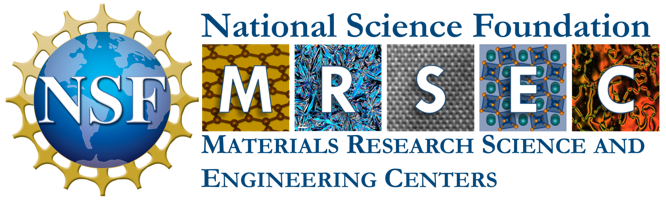 Title of Standard Slide (Title Case)
 Arial 16

 Arial 16

 Red or Blue for emphasis
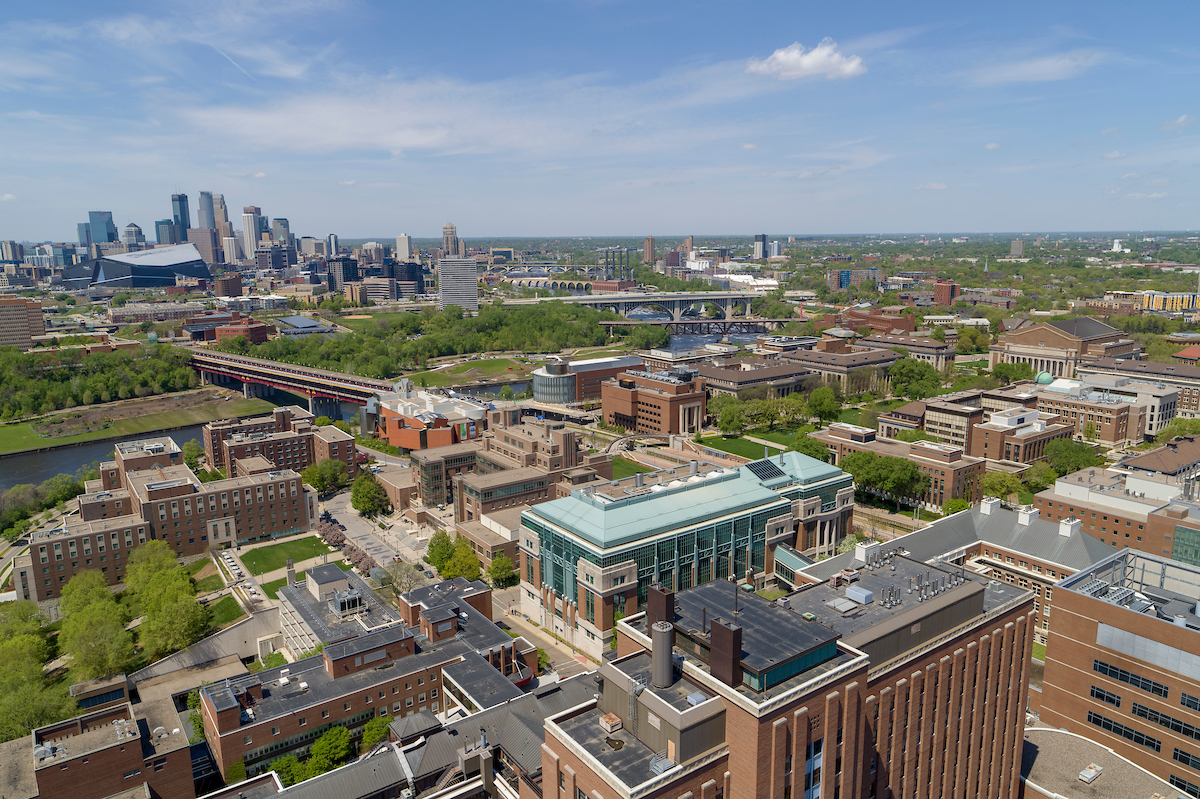 References in this font/size (Arial 12)
2
Summary Slide Title
 Line 1 (again, Arial 16)

 Line 2, etc.
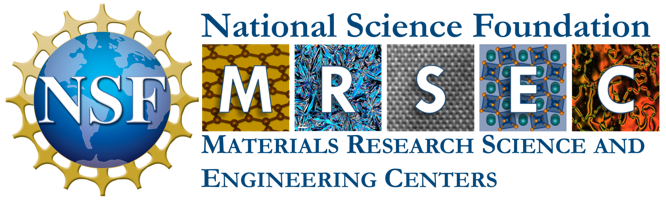 3